PHÒNG GD&ĐT TÂN HIỆP
NĂM HỌC 2019 - 2020
TRƯỜNG TH&THCS TÂN HIỆP A2
***********
ĐẠI SỐ 9
BÀI 6: 
GIẢI BÀI TOÁN BẰNG CÁCH LẬP 
HỆ PHƯƠNG TRÌNH (TT)
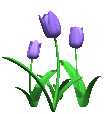 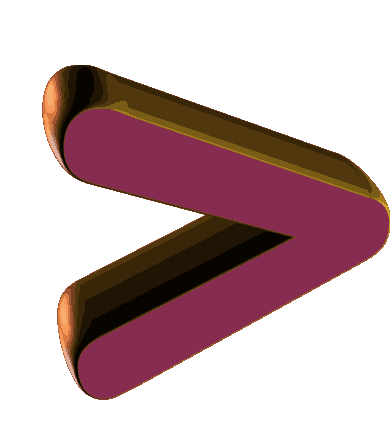 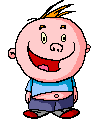 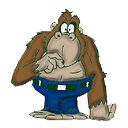 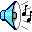 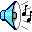 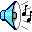 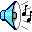 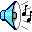 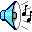 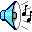 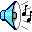 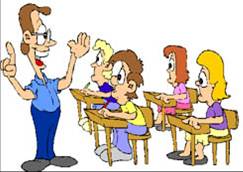 KIỂM TRA BÀI CŨ
Các bước giải bài toán bằng cách lập hệ phương trình ?
Bước 1: Lập hệ phương trình
Chọn ẩn và xác định điều kiện cho ẩn.
Biểu diễn các đại lượng chưa biếtthông qua ẩn và các đại lượng đã biết.
Dựa vào mối liên hệ giữa các đại lượngtrong bài toán để lập hệ phương trình.
Bước 2: Giải hệ phương trình
Bước 3: Đối chiếu đ/k, trả lời.
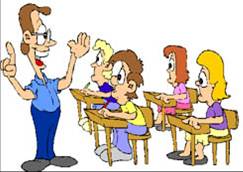 KIỂM TRA BÀI CŨ
Khi giải các bài toán về chuyển độngta quan tâm đến những đại lượng nào ?
Trong đó: s là quãng đường, v là vận tốc, t là thời gian
Vậy: Đối với các bài toán về công việc (làm chung, làm riêng,...) ta làm như thế nào?
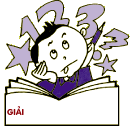 Hai đội
Ví dụ 3:   Hai đội công nhân cùng làm một đoạn đường trong 24 ngày thì xong. Mỗi ngày, phần việc đội A làm được nhiều gấp rưỡi đội B. Hỏi nếu làm một mình thì mỗi đội làm xong đoạn đường đó trong bao lâu ?
Đội A
24 ngày
Năng suất
1 ngày
Đội B
Thời gian
hoàn thành CV
làm xong đoạn đường đó trong bao lâu ?
Phân tích đề bài toán
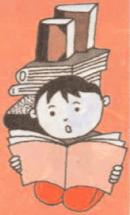 ?
x (ngày )
?
y (ngày )
T/gian hoàn thành CV
Năng suất
1 ngày
Hai đội
24 ngày
Đội A
x (ngày )
Đội B
x (ngày )
Ví dụ 3:   Hai đội công nhân cùng làm một đoạn đường trong 24 ngày thì xong. Mỗi ngày, phần việc đội A làm được nhiều gấp rưỡi đội B. Hỏi nếu làm một mình thì mỗi đội làm xong đoạn đường đó trong bao lâu ?
Các bước giải
Bước 1: Lập hệ phương trình
Chọn ẩn ,xác định đ/kiện ẩn.
Biểu diễn các đại lượng chưa biết thông qua ẩn và các đại lượng đã biết.
Dựa vào mối liên hệ giữa các đại lượng trong bài toán để lập hệ phương trình.
Bước 2: Giải hệ phương trình
Bước 3: Đối chiếu đ/k, trả lời.
Phân tích bài toán
Chọn ẩn, xác địnhđiều kiện cho ẩn?
Gọi thời gian đội A làm riêng để HTCV là x(ngày ).Và thời gian đội B làm riêng để HTCV là y( ngày ).                            (Đ K: x, y > 24)
Biểu thị mối tương quan giữa các đại lượng
Một ngày: đội A làm được
đội B làm được
hai đội làm được
Lập phương trình
Năng suất 1 ngày đội A gấp rưỡi đội B, 
   Ta có phương trình:
Hai đội làm chung trong 24 ngày thì HTCV
Ta có phương trình:
Lập hệ phương trình
Từ (1) và (2) ta có hệ phương trình:
Cách giải tham khảo
?6
Đặt:
Giải hệ phương trình
Dùng phương pháp đặt ẩn phụ: giải hệ phương trình
Thay (3)vào (4) Giải ra ta được ta được:
Vậy
Trả lời: Đội A làm riêng thì HTCV trong 40 ngày.Đội B làm riêng thì hoàn thành công việc trong 60 ngày.
Đối chiếu điều kiện trả lời
Trừ từng vế hai phương trình :
CỦNG CỐ
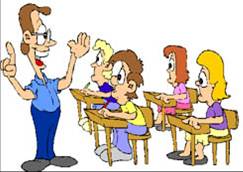 Các bước giải bài toán 
    bằng cách lập Hệ Phương Trình
 
Bước 1: Lập hệ phương trình
* Chọn ẩn và xác định điều kiện cho ẩn.
* Biểu diễn các đại lượng chưa biết
   thông qua ẩn và các đại lượng đã biết..
* Dựa vào mối liên hệ giữa các đại lượng
   trong bài toán để lập hệ phương trình.
Bước 2: Giải hệ phương trình
Bước 3: Đối chiếu đ/k, trả lời.
Bài 32 (tr : 23 – SGK ): Hai vòi nước cùng chảy vào một bể nước cạn (không có nước thì sau        giờ đầy bể. Nếu lúc đầu chỉ mở vòi thứ nhất và 9 giờ sau mở vòi thứ hái thì sau        giờ nữa mới đầy bể. Hỏi nếu ngay từ đầu chỉ mở vòi thứ hai thì  sau bao lâu mới đày bể?
Tóm tắt:     Hai vòi                       đầy bể
                  Vòi I:  9(h) + Hai vòi            đầy bể.
                  Hỏi nếu chỉ mở vòi II sau bao lâu đầy bể ?
Hai vòi
Vòi I
Năng suấtchảy 1 giờ
Vòi II
Thời gianchảy đầy bể
1
3
2
4
Phân tích:
?
x (h)
?
y (h )
Gọi thời gian vòi I chảy đầy bể là x (h)
       thời gian vòi II chảy đầy bể y (h)
Một giờ: Vòi I chảy được            Vòi II chảy được
Cả hai vòi chảy được
 Ta có phương trình
Mặt khác: Sau           hai vòi chảy được
: Sau 9(h) vòi I chảy được
 Ta có phương trình
Kết hợp (1)&(2) Ta có Hệ phương trình
Từ (2)                                                Thay vào (1) ta tính được: y = 8
Vậy ngay từ đầu chỉ mở vòi thứ hai thì sau 8 giờ thì đầy bể
HƯỚNG DẪN VỀ NHÀ: 
 Qua tiết học hôm nay, ta thấy dạng toán làm chung, làm riêng và vòi nuớc chẩy có cách phân tích đại lượng và giải tương tự nhau. Cần nắm vững cách phân tích và trình bày bài.

 Bài tập về nhà: 31, 33, 34 (SGK-T24)

 Tiết sau luyện tập